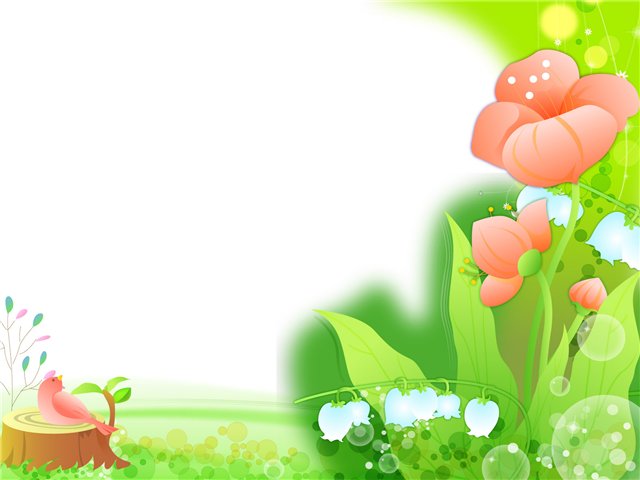 Урок изобразительного искусства
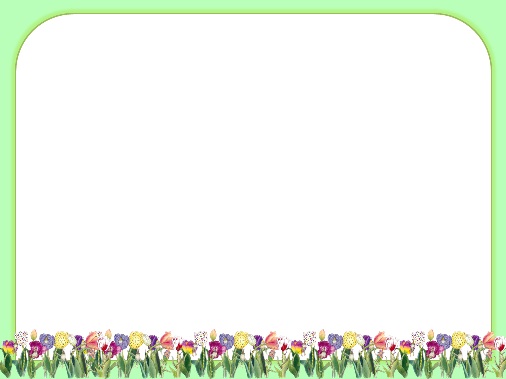 Памятник Франциске Скорине 
в г. Минске
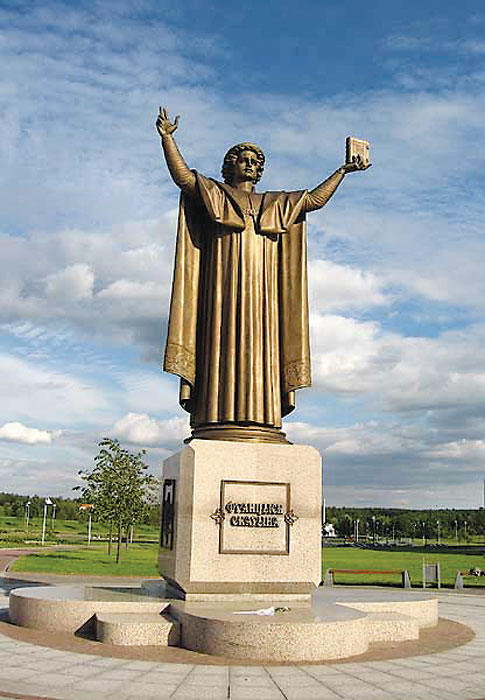 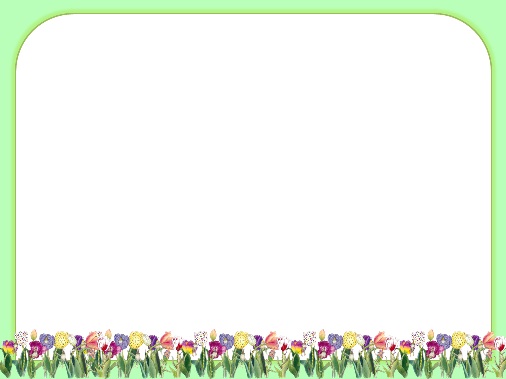 Лев на мосту 
им. Яшина в г.Могилёве
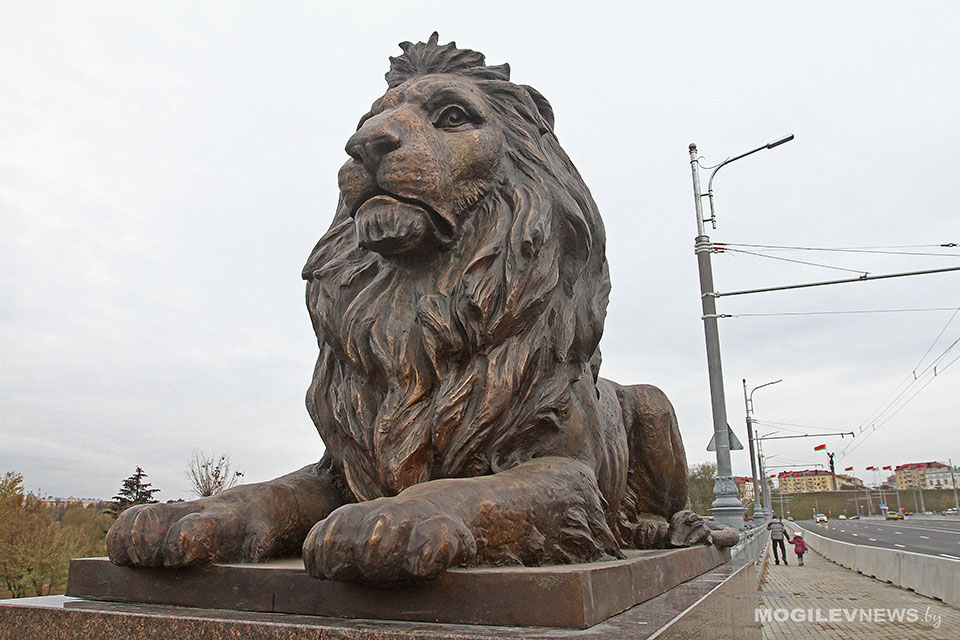 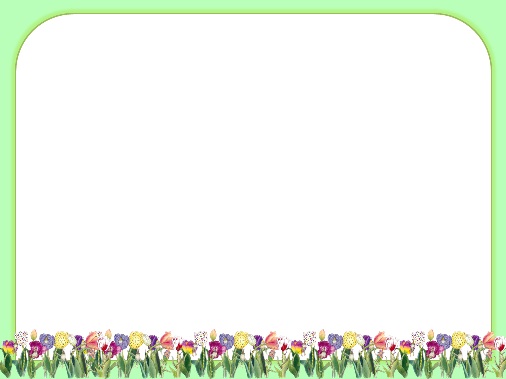 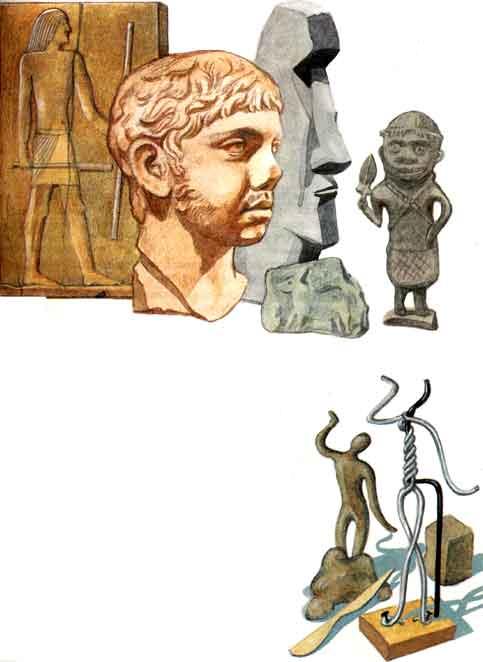 СКУЛЬПТУРА
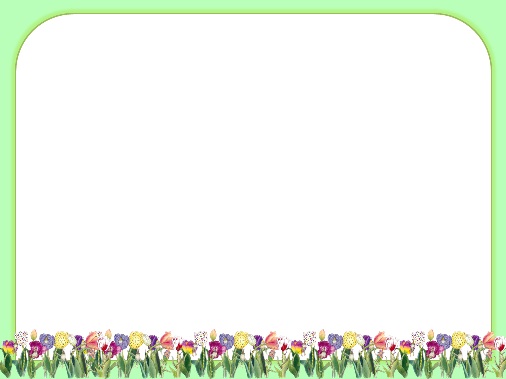 Дом Советов и 
площадь Ленина
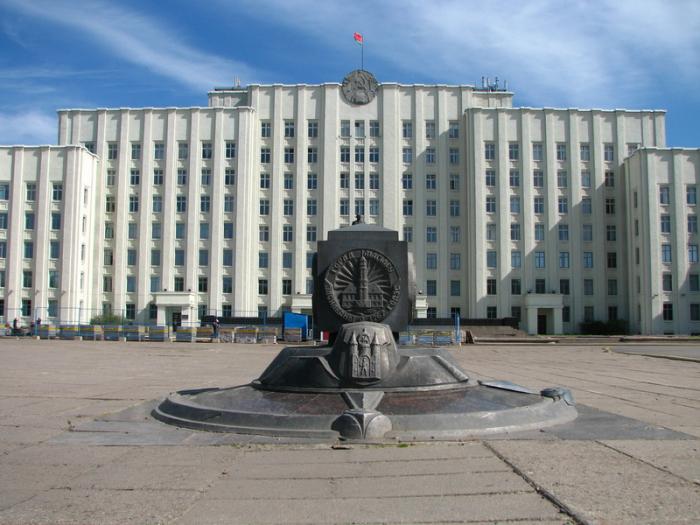 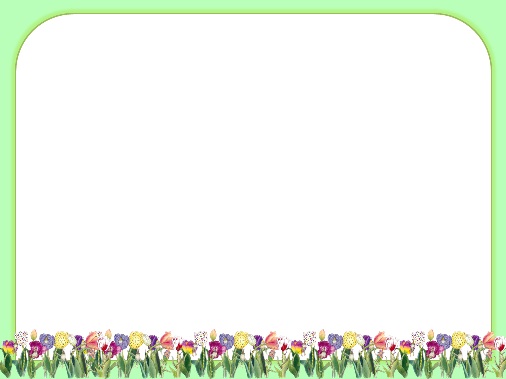 Свято-Никольский монастырь
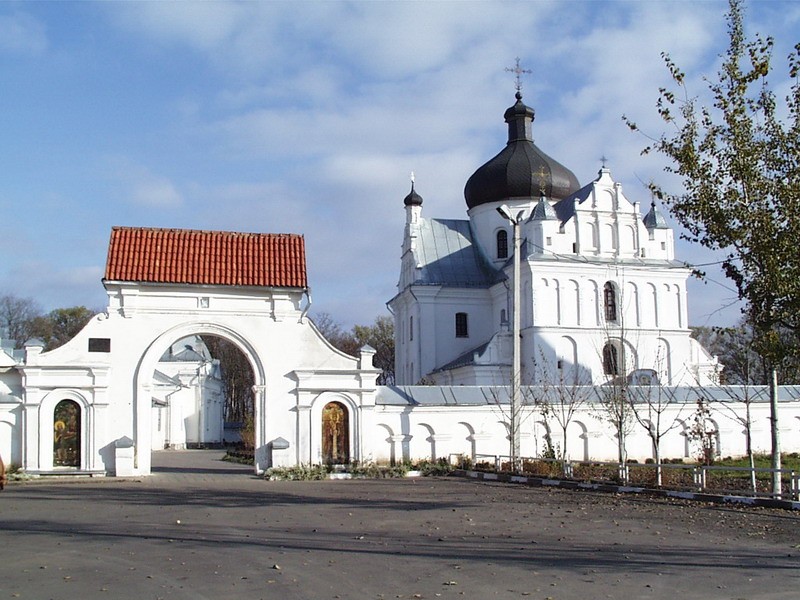 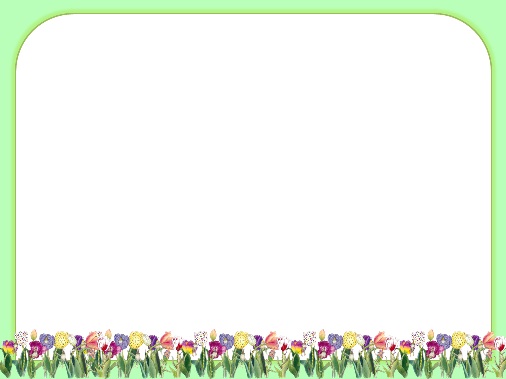 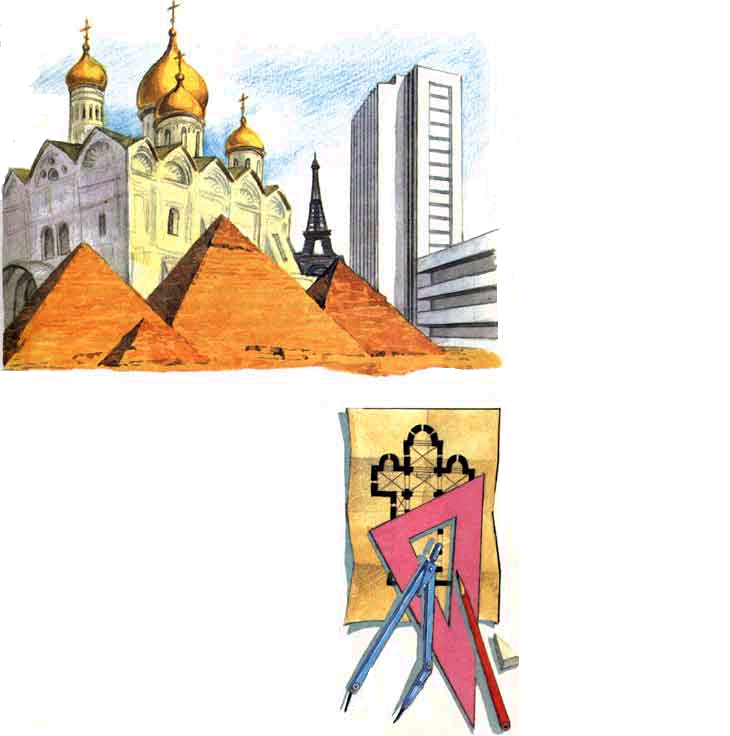 АРХИТЕКТУРА
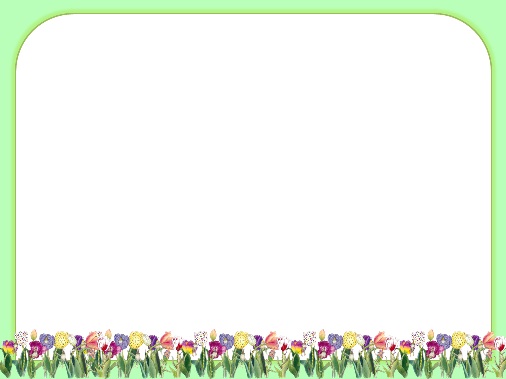 В. Белыницкий-Бируля
«Зимний сон»
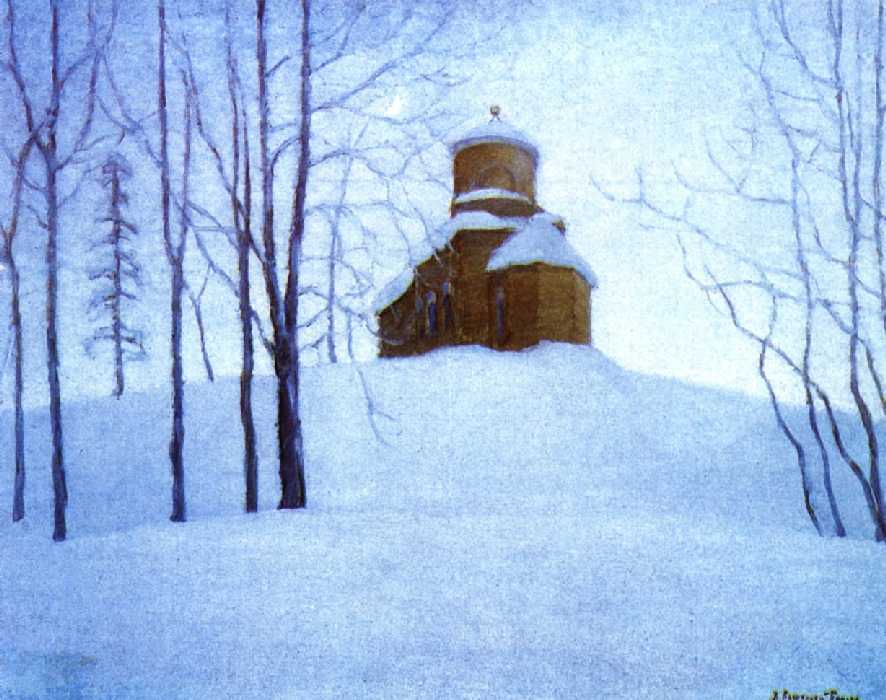 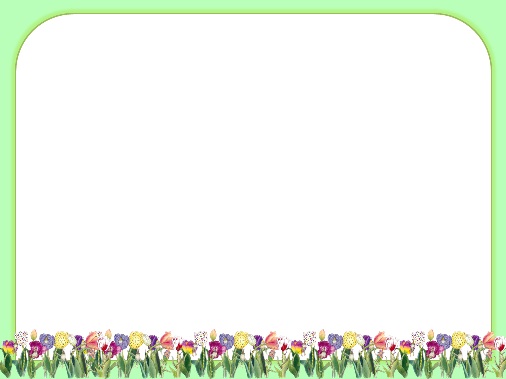 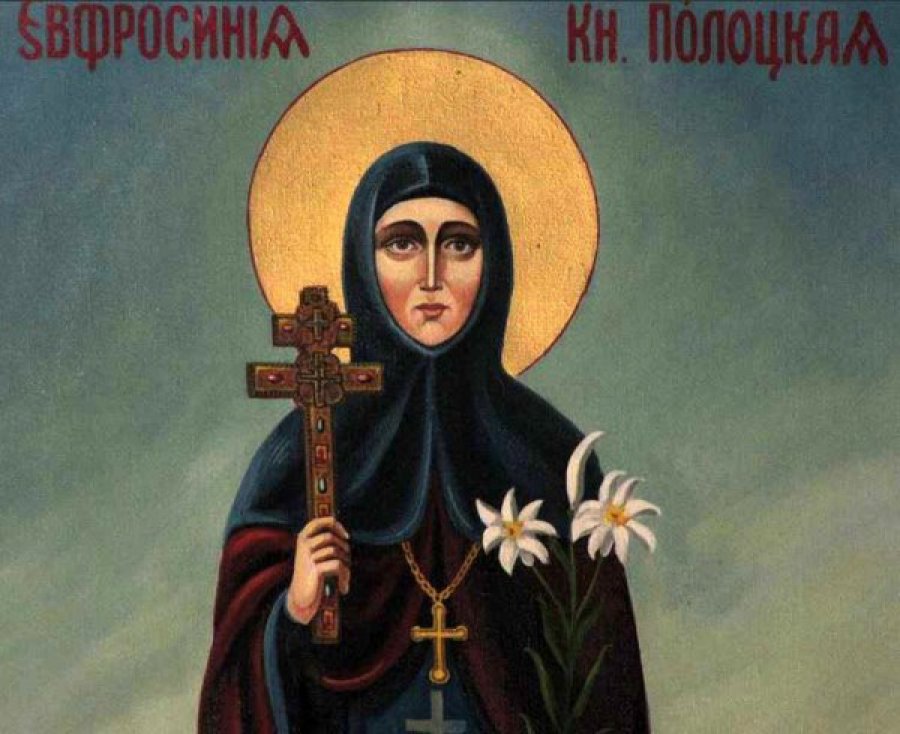 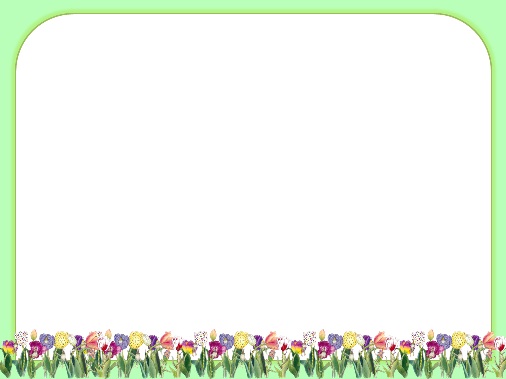 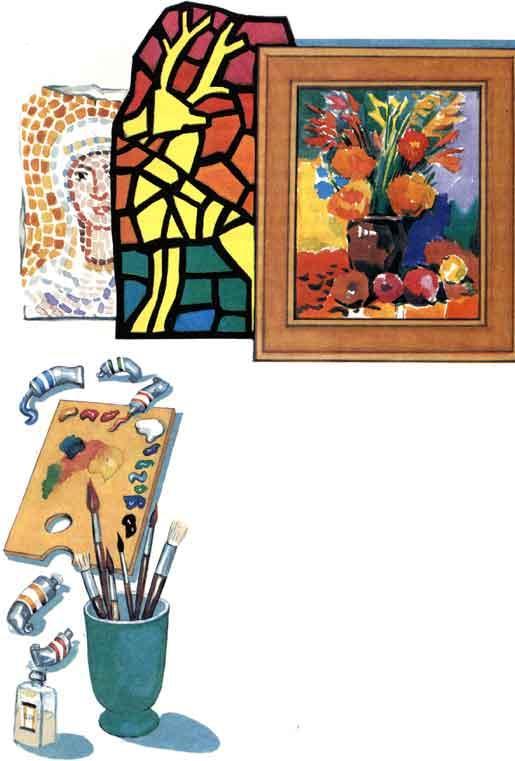 ЖИВОПИСЬ
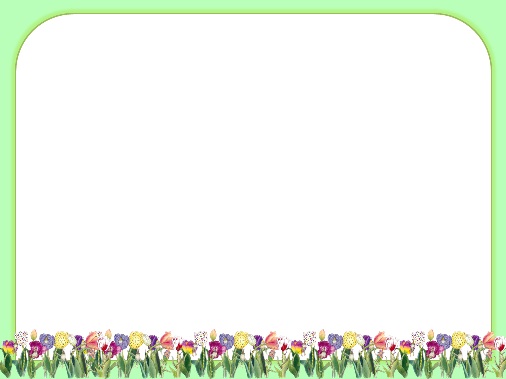 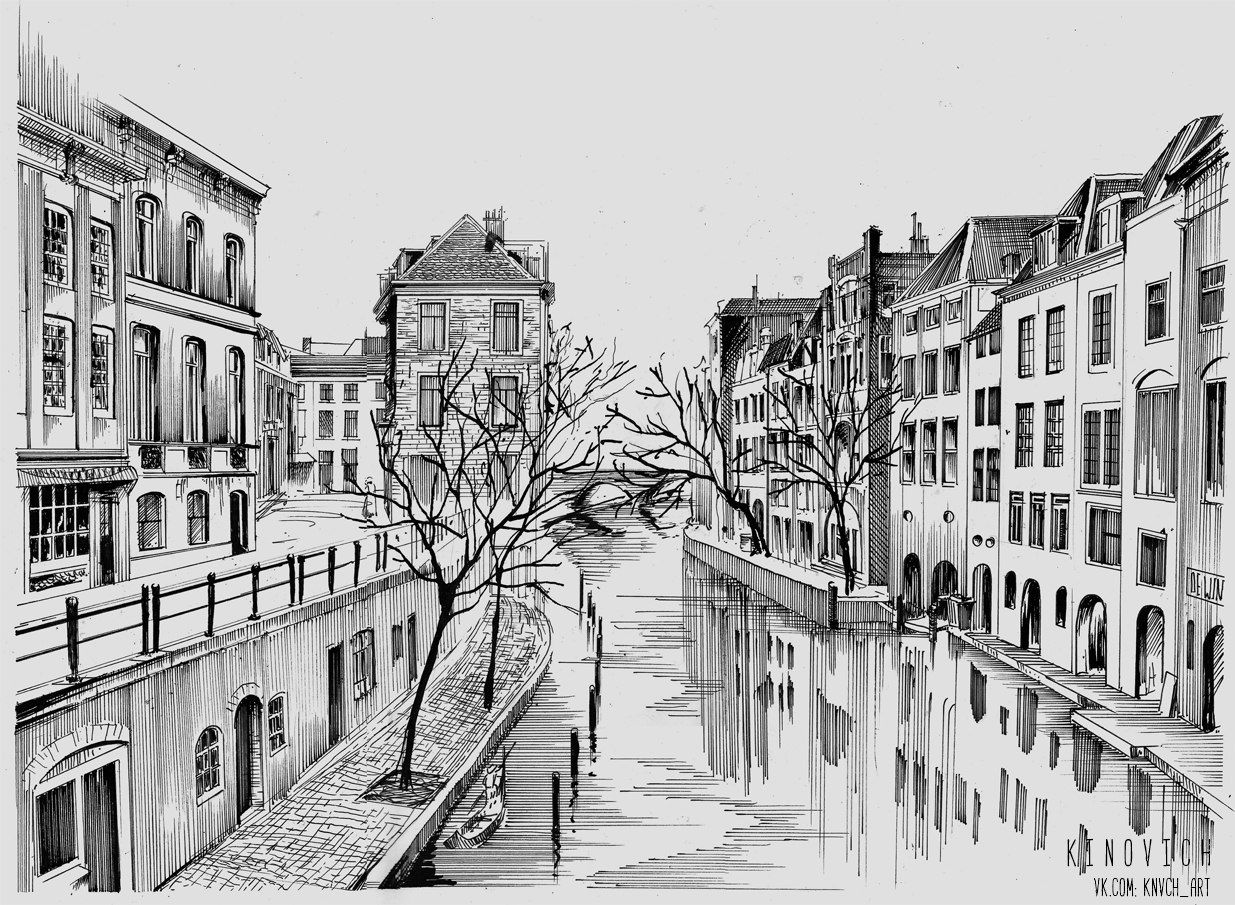 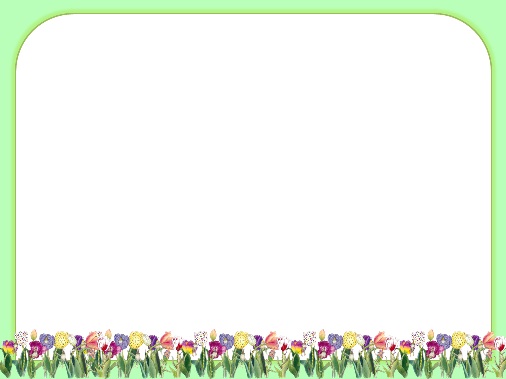 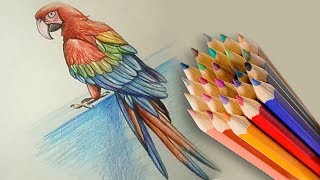 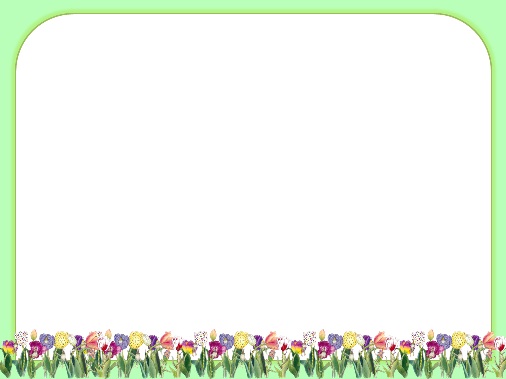 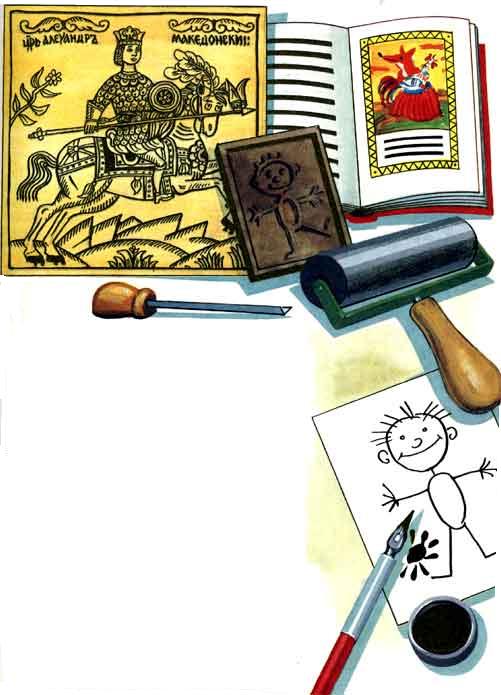 ГРАФИКА
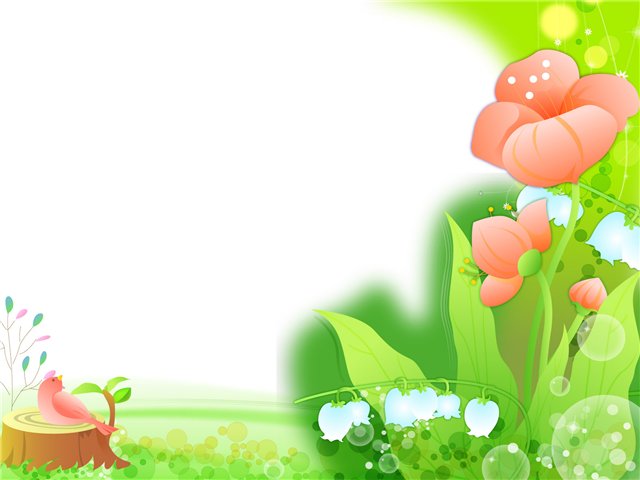 Тема. Виды декоративно- прикладного искусства. 
Эскиз росписи разделочной доски
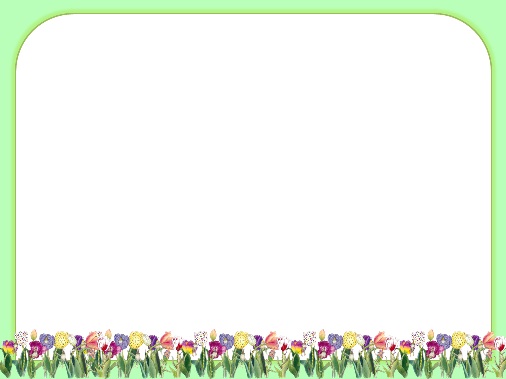 ДЕКОРАТИВНО-ПРИКЛАДНОЕ ИСКУССТВО
«Декор» (лат.) означает «украшать», а «прикладное» указывает на то , что вещи можно использовать в повседневной жизни. Это  художественно оформленные предметы , которые человек использует в быту .
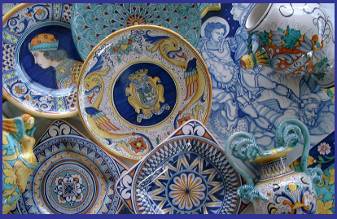 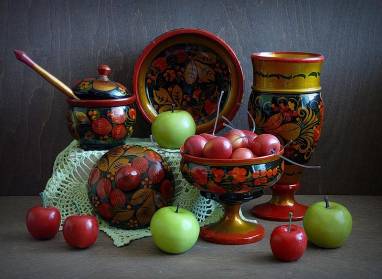 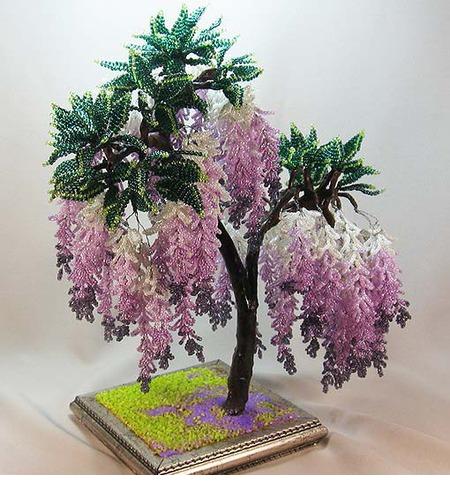 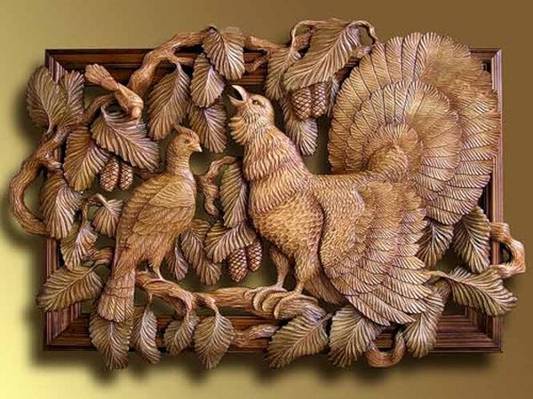 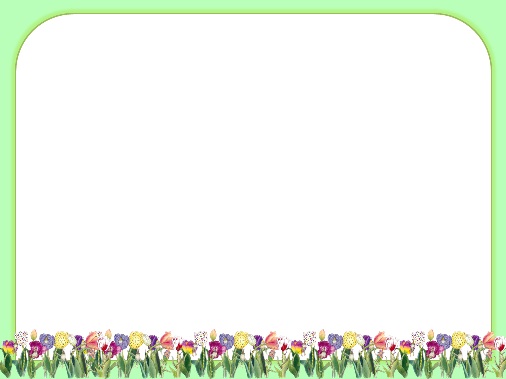 Советы художника
Соблюдай правильную посадку
Располагай лист бумаги по вертикали или по горизонтали в зависимости от характера и пространственного расположения изображаемого 
Передавай в рисунке форму, пропорции, строение, пространственное расположение, цвет предмета
Располагай изображение по центру листа. Изображение не должно быть слишком мало или слишком велико
Ближние предметы изображай крупнее, дальние-мельче
Сначала выполняй рисунок карандашом. Затем краской прорисовывай крупные детали, а в конце работы мелкие
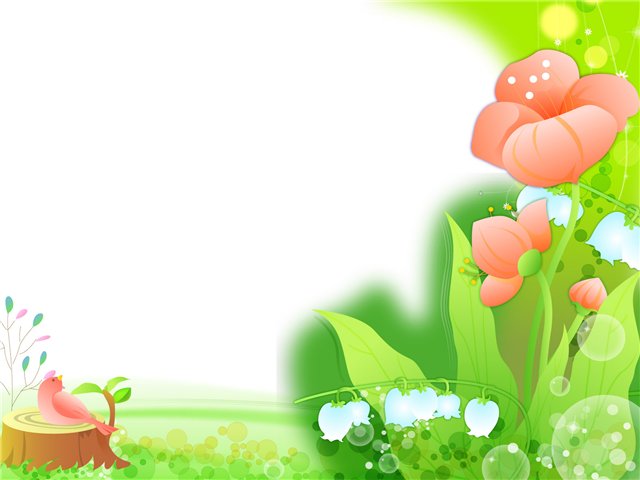 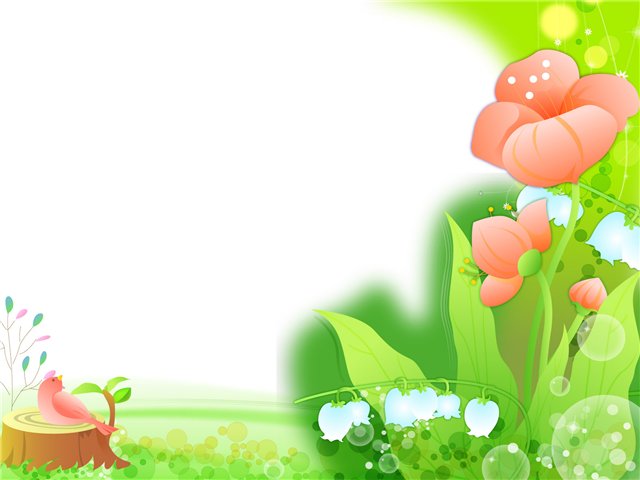 Ягодки  рябинки
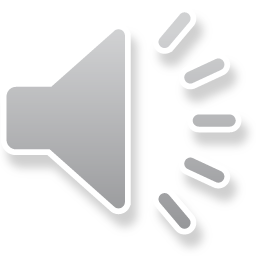 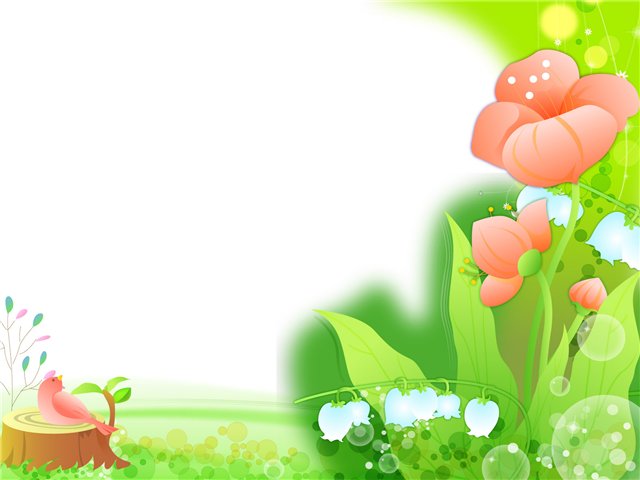